АМАЗОНИЈА
“ Човек који полази у прашуму доживљава само два лепа дана. То је први дан, када опијен њеном чаробном раскоши и снагом мисли да улази у рај и – последњи дан, када готово луд бежи из тог “зеленог пакла” у цивилизацију”

                                                                     Аrkady Fieldler
                                                             (истраживач Амазоније)
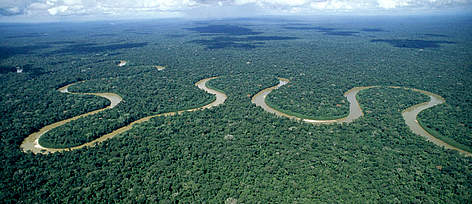 Амазонска  прашума  лежи  у  Јужној Америци, у држави Бразил. Обухвата површину од преко 7 милиона км2 (7,15 ).
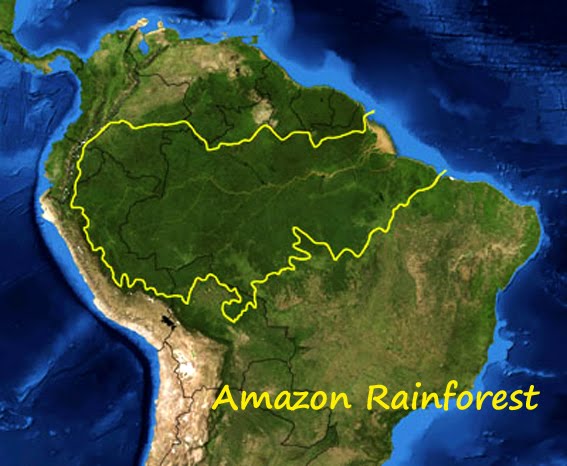 Амазон  извире  у перуанском делу Анда, а онда тече ка 5 500 км удаљеном Атланском океану где се улива у виду огромне  делте, широке  око 330 км.
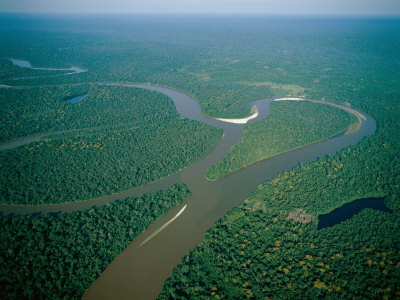 Амазон је дугачак 6 516 км. Настаје спајањем река Марањон и Укајали. Прима  1 100 притока, од којих је 7 дужих од 1 500 км.
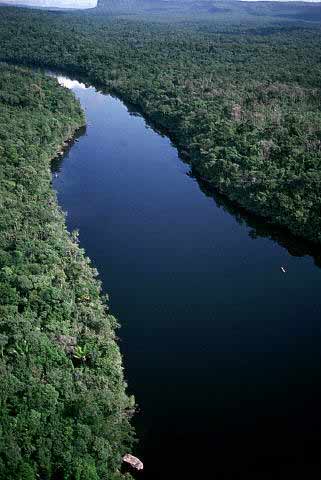 Амазон има највећу површину слива на свету, мало мању од површине Аустралије.
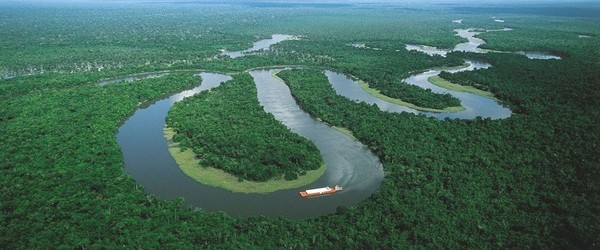 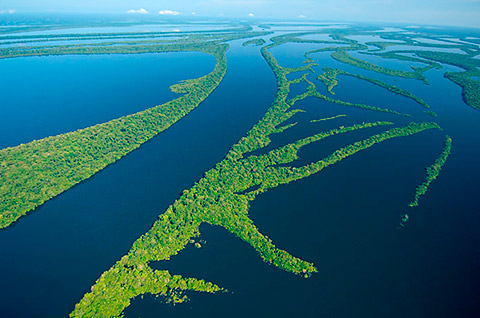 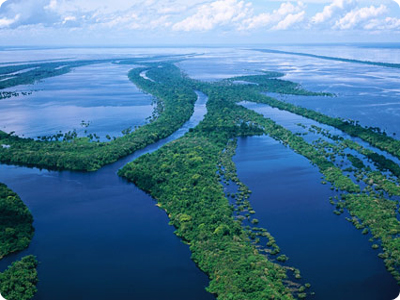 Амазон
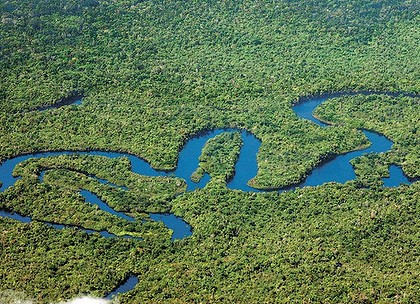 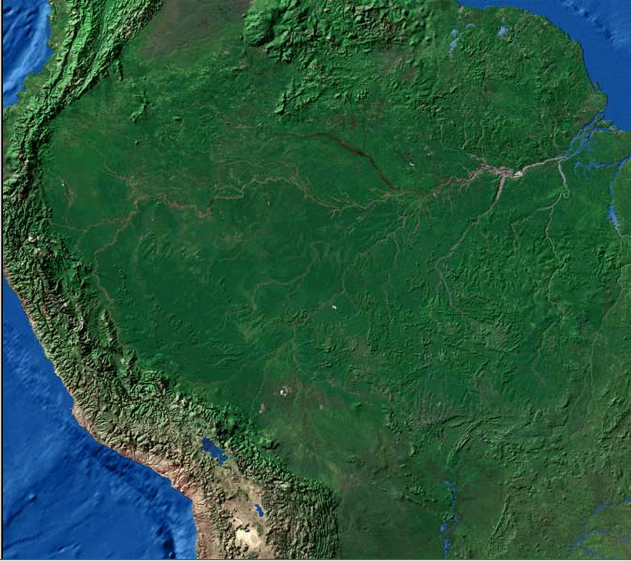 Маражо
Рио Негро
Обидос
Пуерто де Моз
Марањон
Манаус
Амазон
Икитос
Укајали
Мадеира
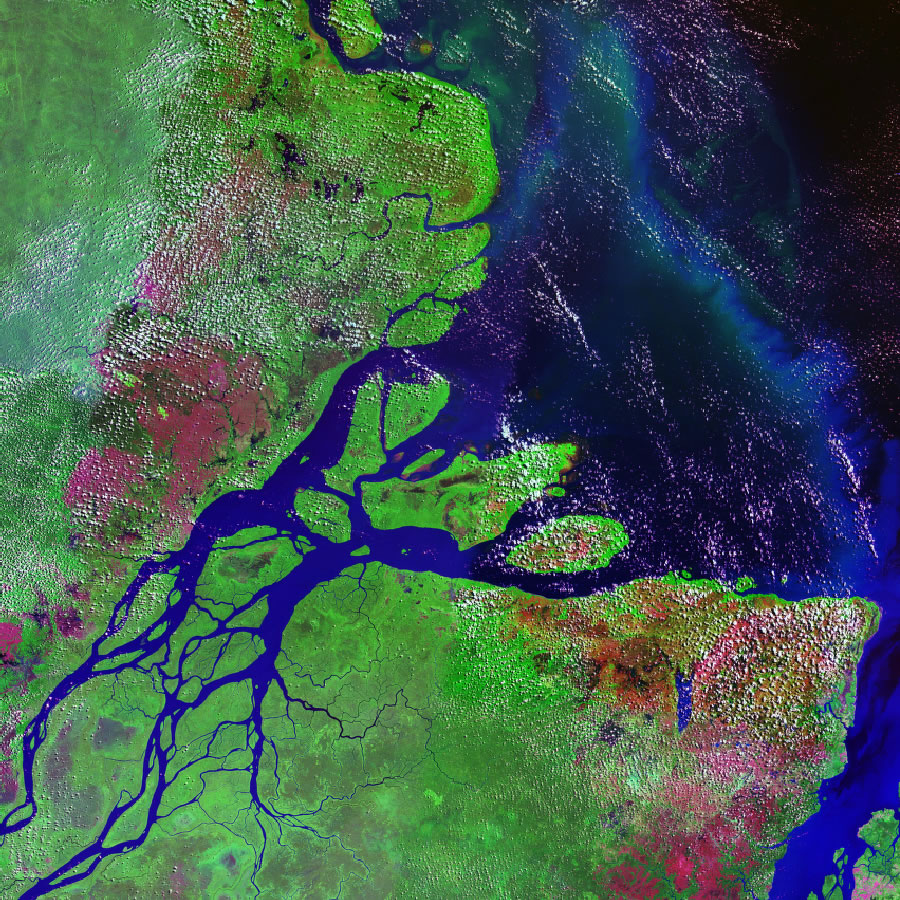 делта  Амазона
чамци пироге
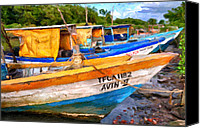 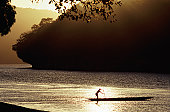 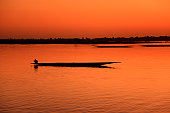 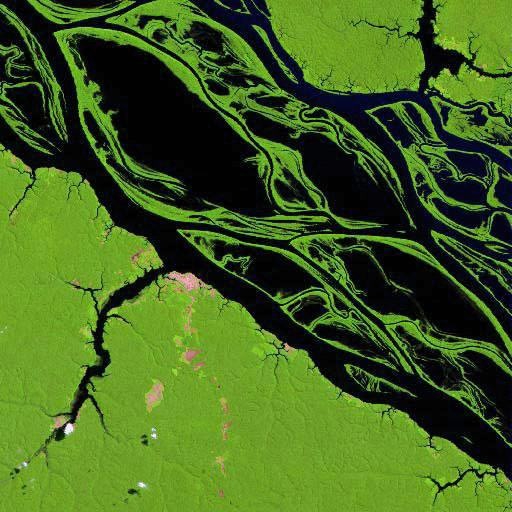 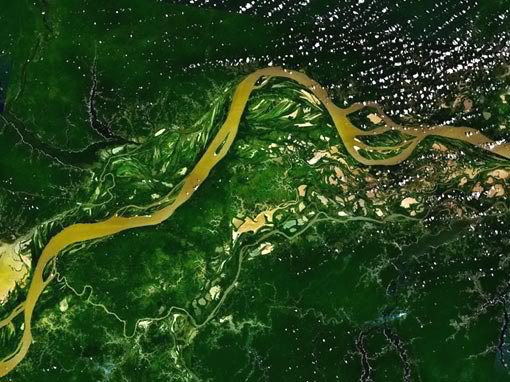 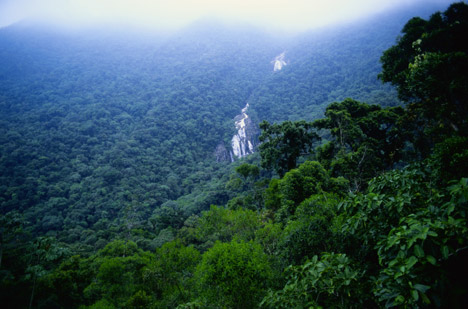 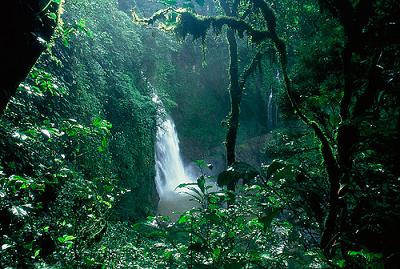 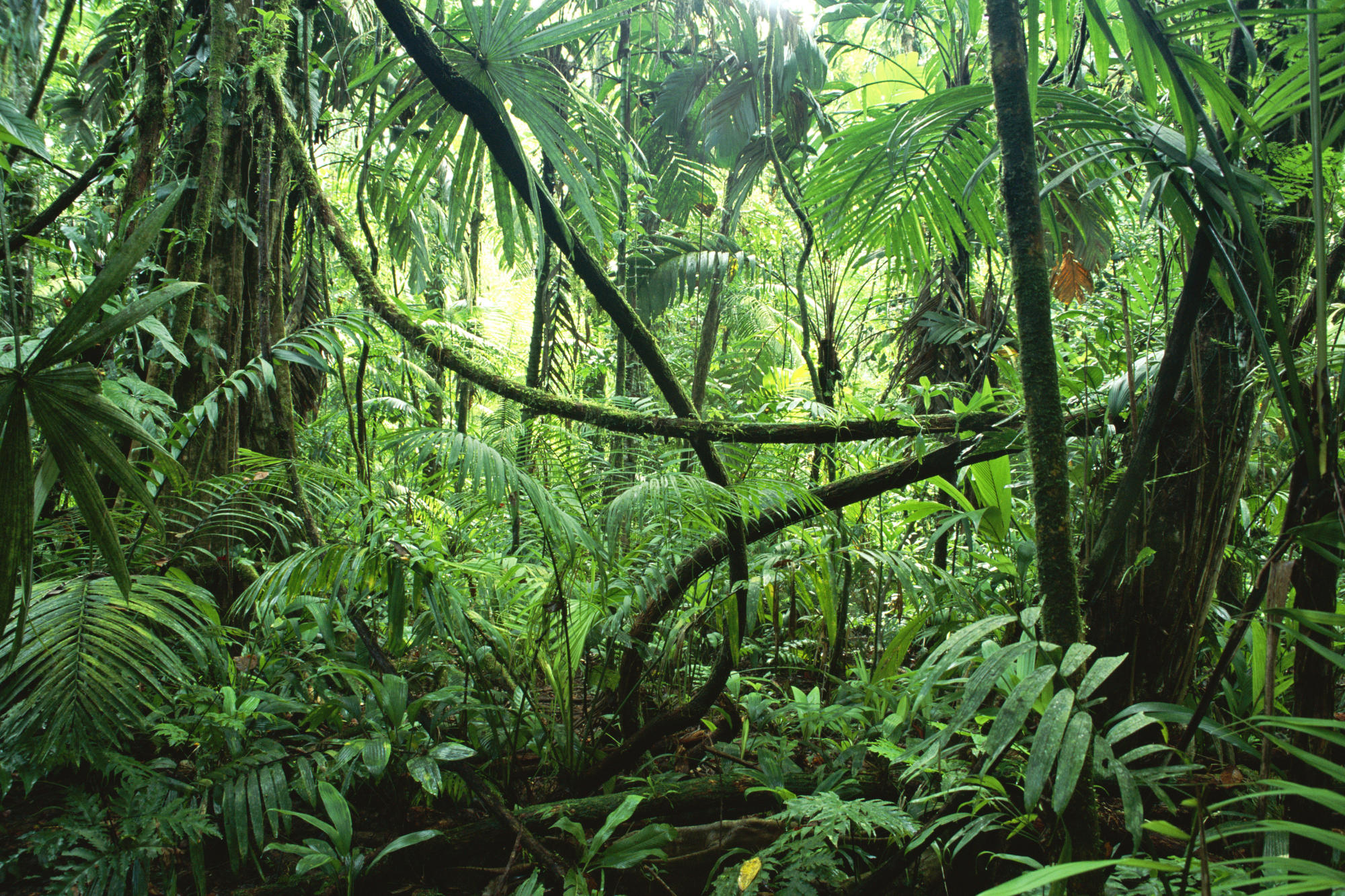 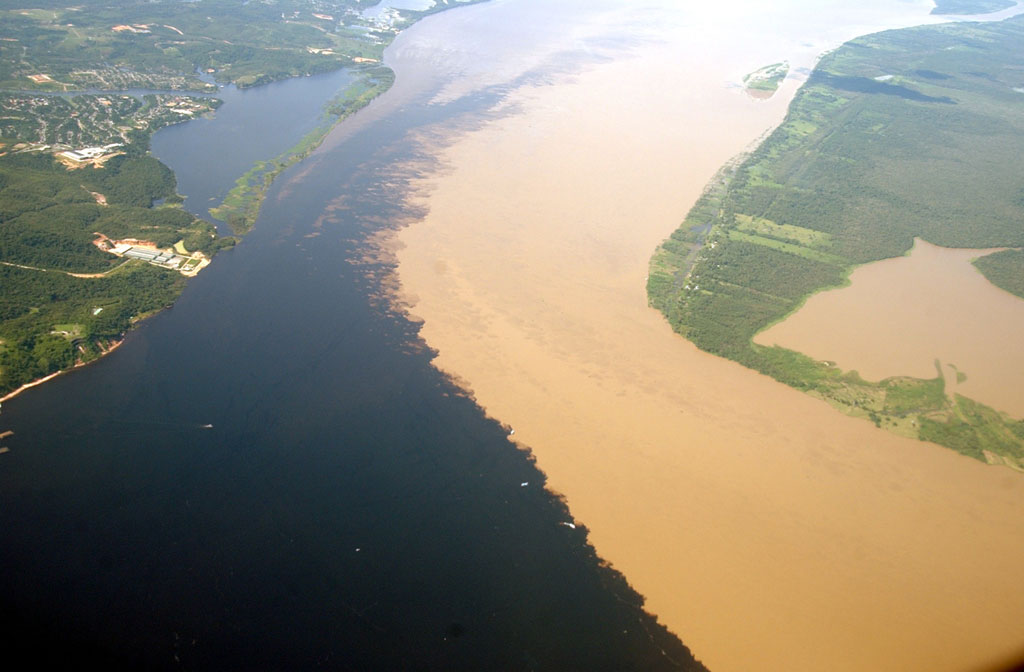 Рио  Негро
Рио Бранко
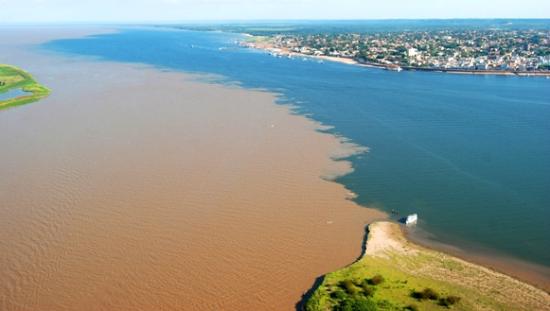 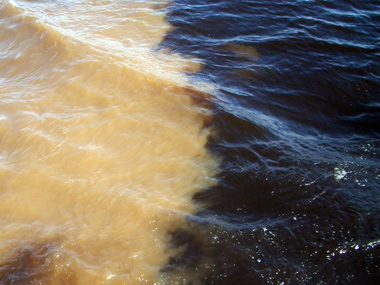 Тапајос
Амазон
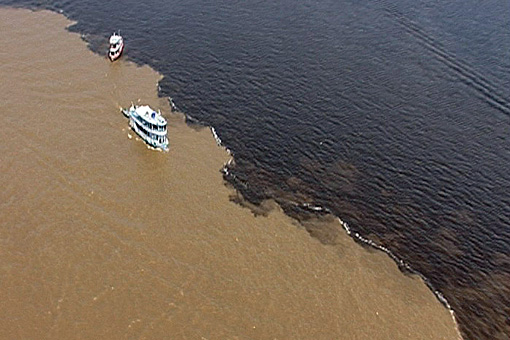 Амазон је за прекоокеанске бродове плован до Манауса     (1 600 км) а за речне до Икитоса (3 700 км од ушћа).
Рио Негро
Укупна дужина пловне мреже Амазона и његових притока достиже  80 000 км.
Рио Бранко
К  Р  А  Ј

                                          ПРВОГ ДЕЛА



  ХВАЛА НА ПАЖЊИ

                   ГОРДАНА ВАСИЋ, УЉМА 2013. ГОДИНЕ